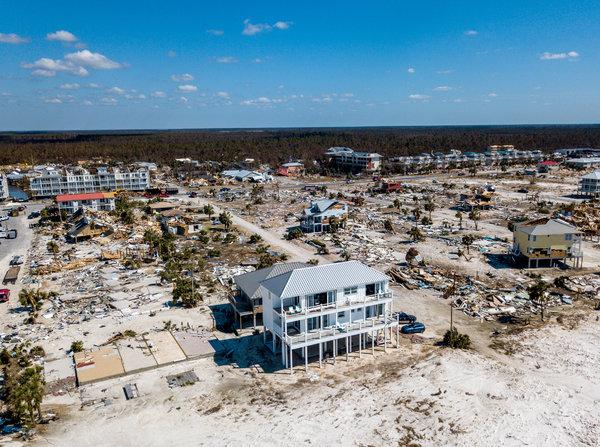 Should We Build for the “Big One”?
Amanda Torres             Jim Lee
                         City of Rockport              Texas A&M University-Corpus Christi
Photo Credit: Mexico Beach, Florida, after Hurricane Michael; taken by New York Times, 10/11/2018.
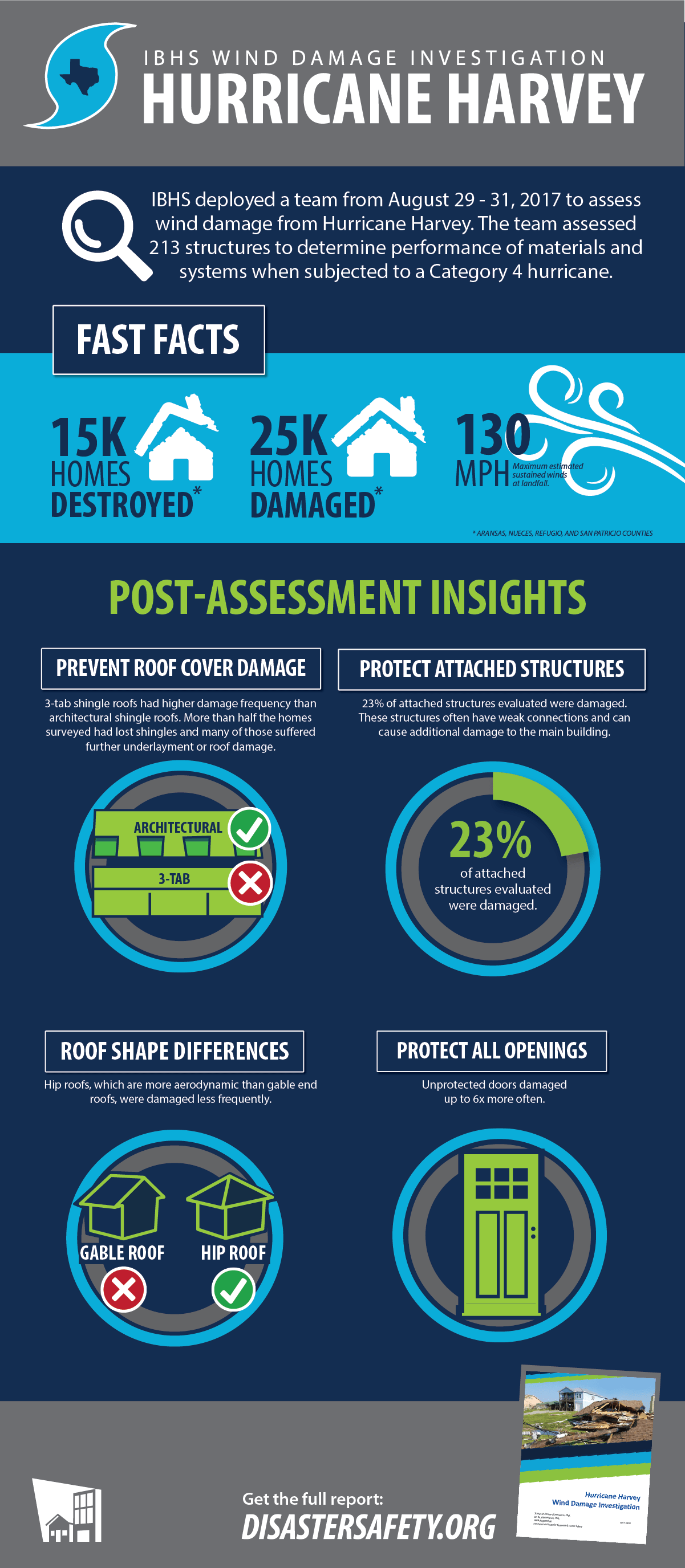 [Speaker Notes: IBHS = Institute for Business and Home Safety]
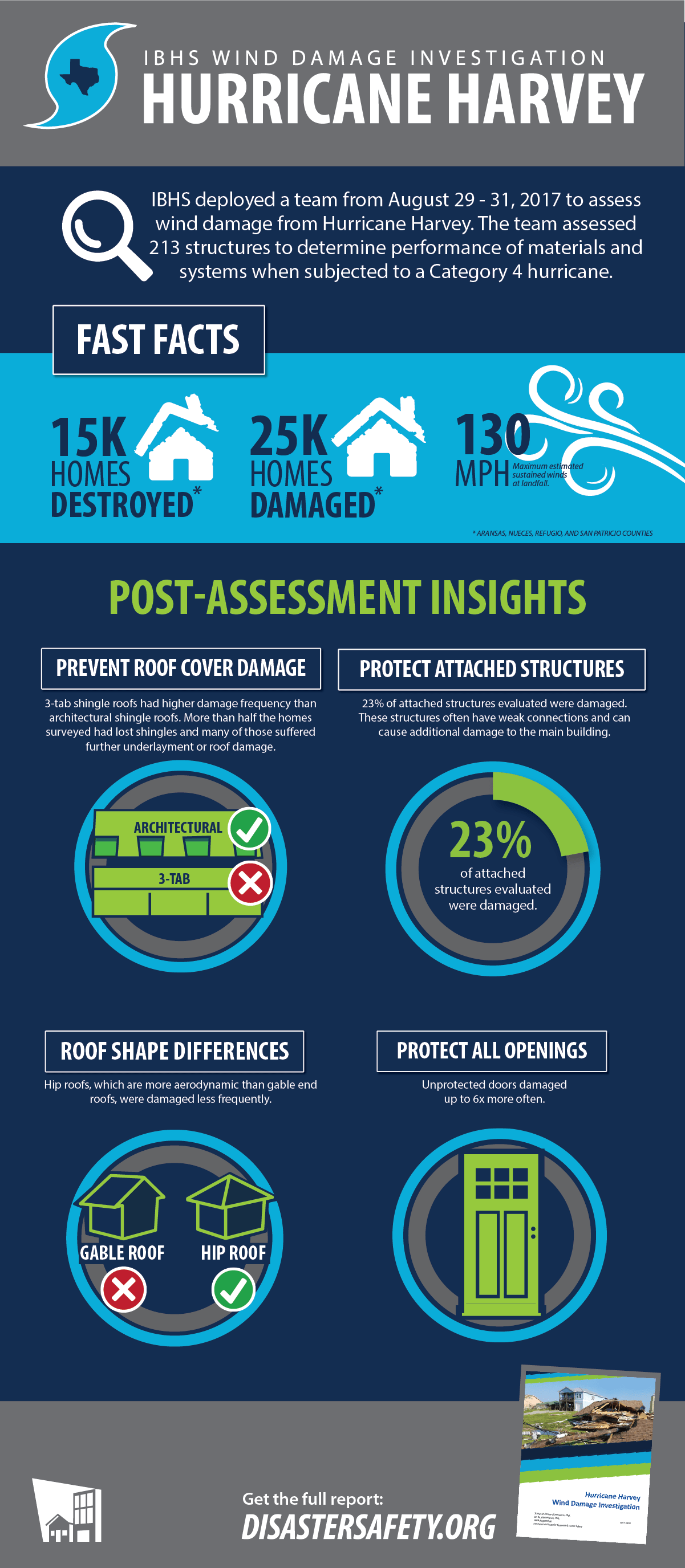 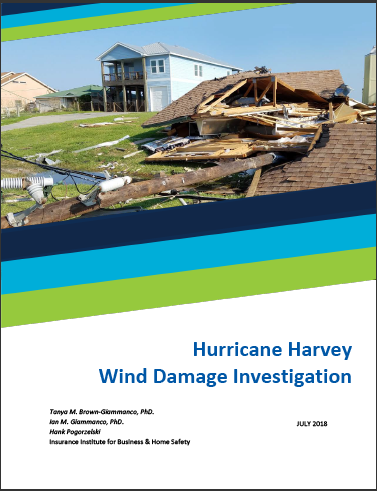 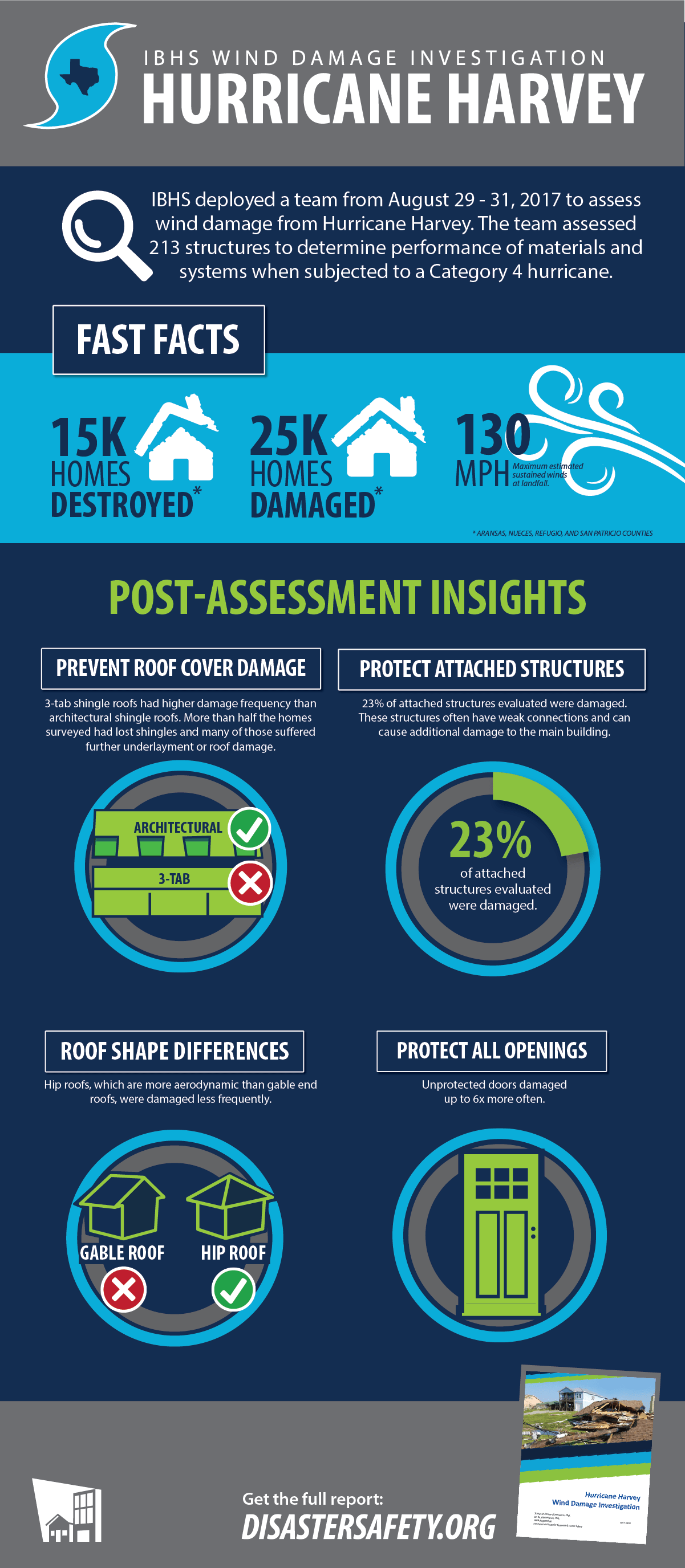 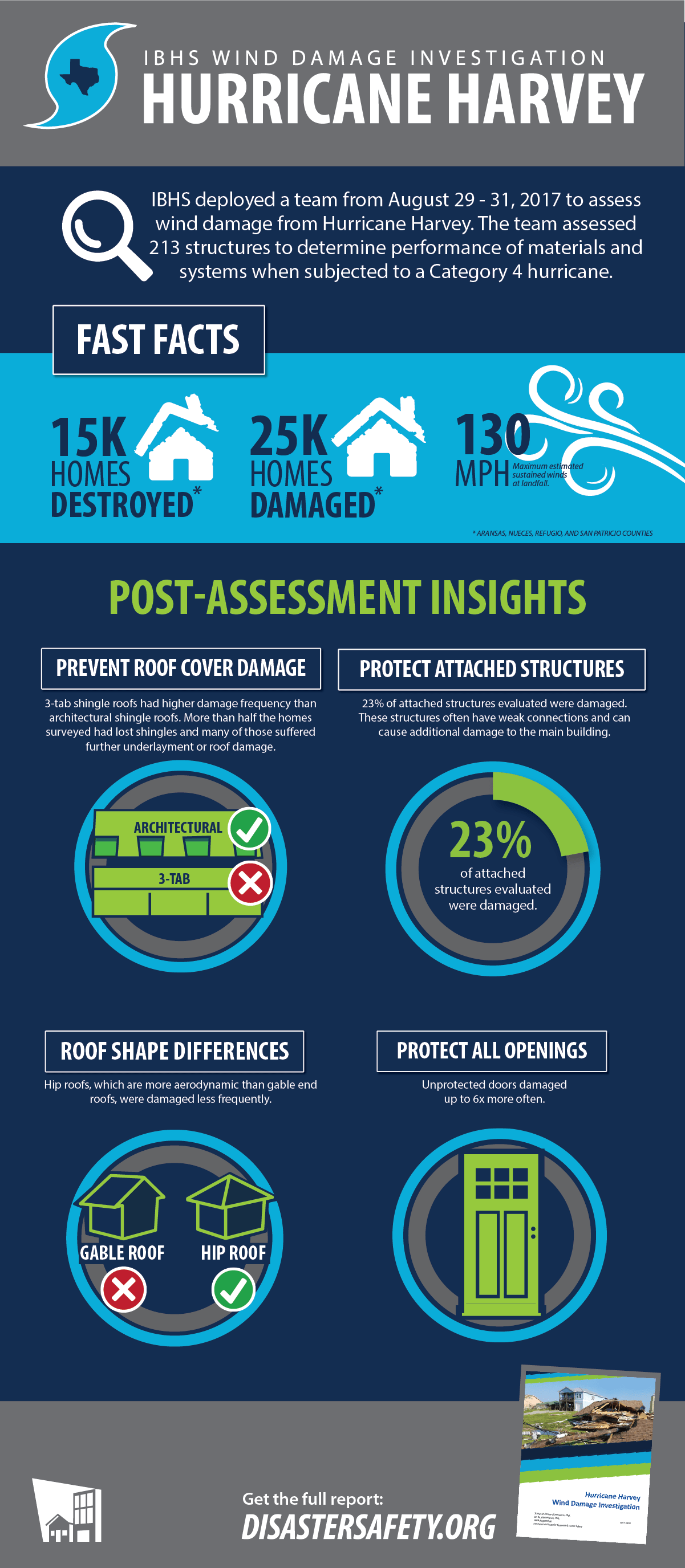 Mitigation Programs
Are the benefits worth the costs?
2017 Interim study of 2005 Mitigation Saves report by the National Institute of Building Sciences Multihazard Mitigation Council:
Benefit-Cost Ratio:
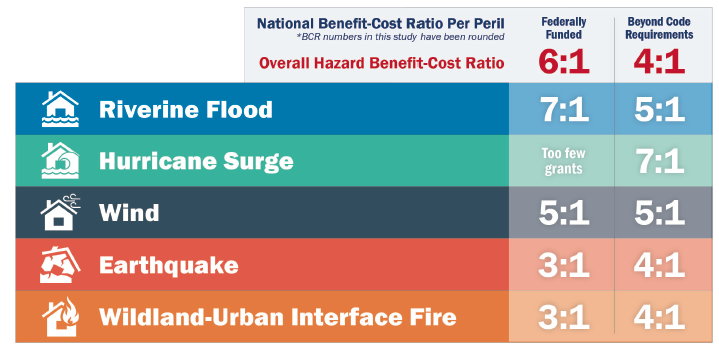 Mitigation Programs
Are the benefits worth the costs?
2017 Interim study of 2005 Mitigation Saves report by the National Institute of Building Sciences Multihazard Mitigation Council:
Benefit-Cost Ratio:
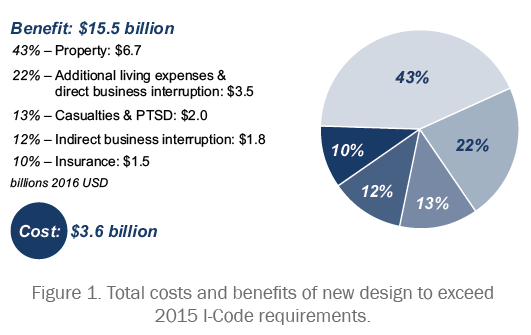 Building Code Assessment
IBHS evaluated 47 key data points to assess the effectiveness of the states’ residential building code programs: 
code adoption and enforcement
building official training and certification
licensing requirements for construction trades
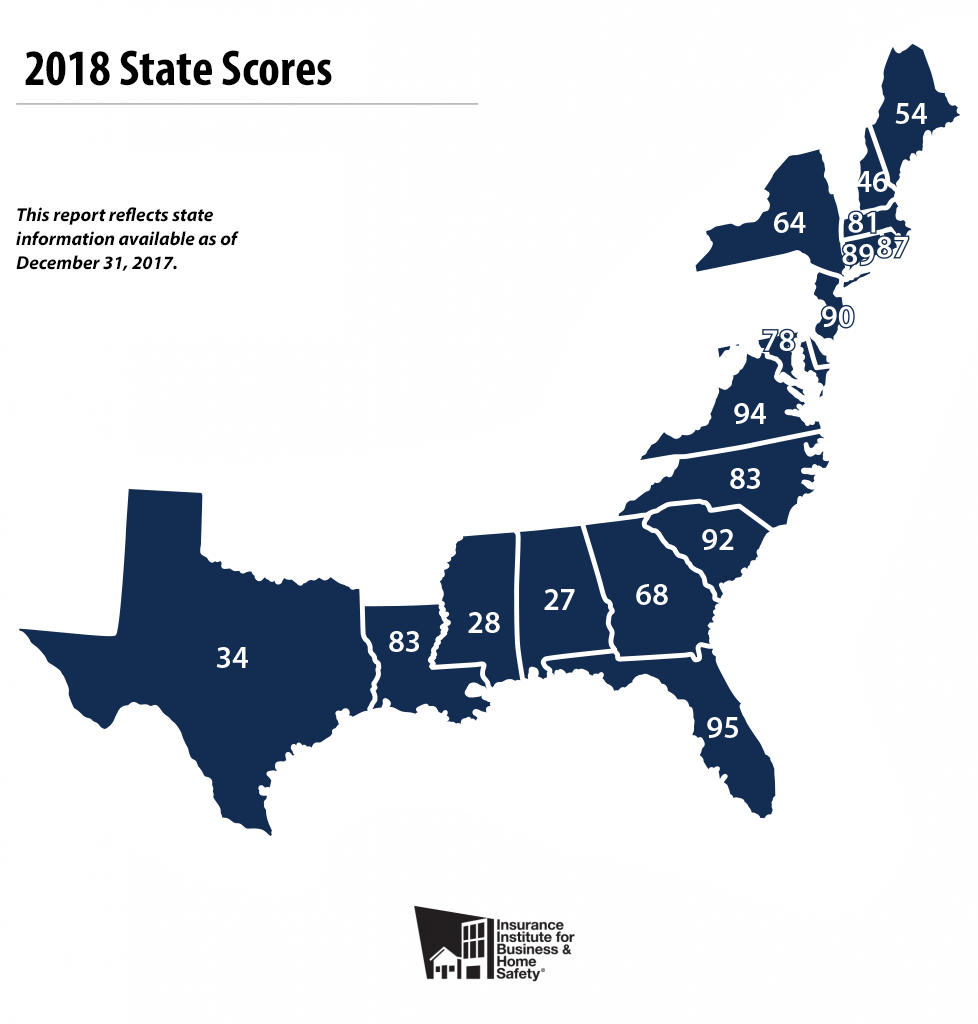 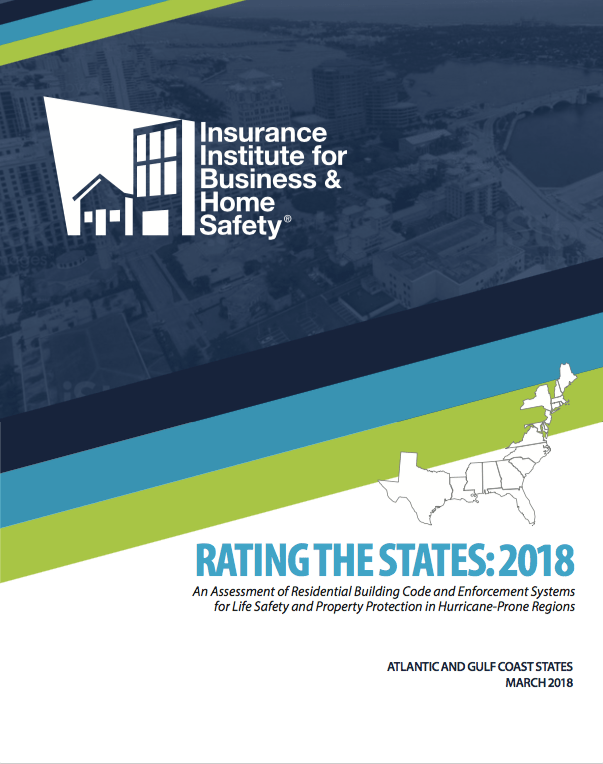 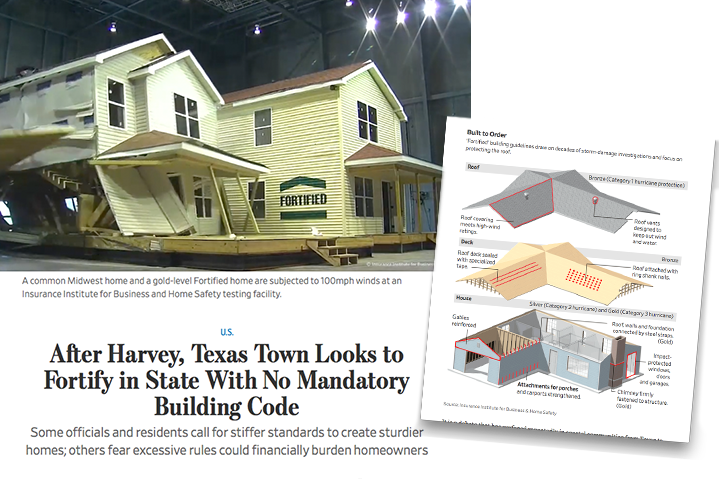 How do building standards matter?
Economics of Higher Building Standards
Are the benefits worth the costs?
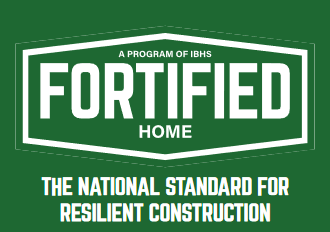 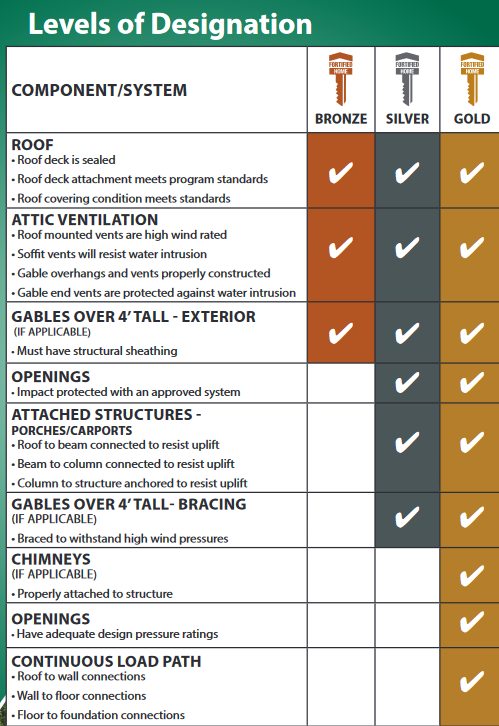 Costs
Up to 3% of new construction costs (lower for stricter existing building code)
Retrofits cost more at up to 24 cents per sq. ft.
FEMA’s P-804 program can fund up to 75% of project costs
Economics of Higher Building Standards
Are the benefits worth the costs?
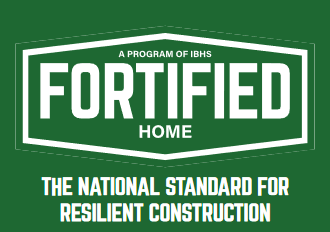 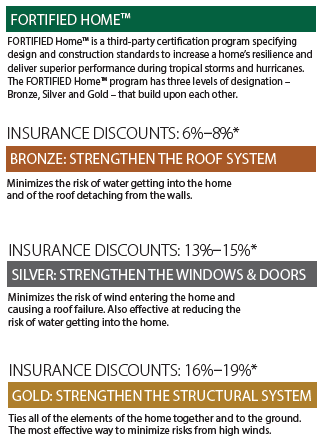 Benefits
Lower insurance premiums
Increases the value of a home by nearly 7%, holding all other variables constant (Univ. of Alabama study)
Reduces potential structural damage and personal property losses
[Speaker Notes: “Estimating the Effect of FORTIFIED Home™ Construction on Home Resale Value,” investigated the sales of 321 homes from 2004 to 2015, 22 percent of which were built or retrofitted according to FORTIFIED standards.]
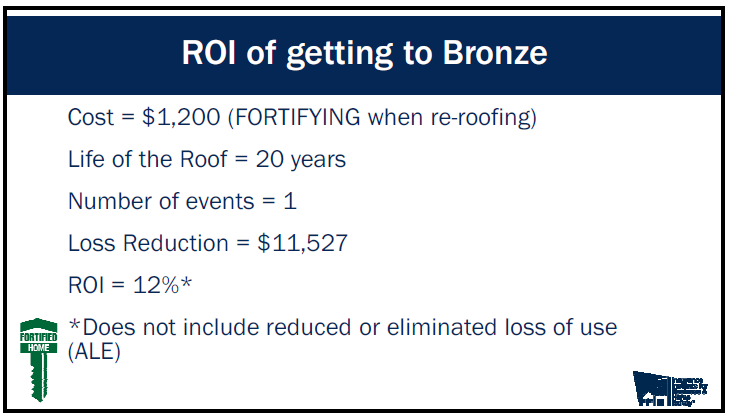 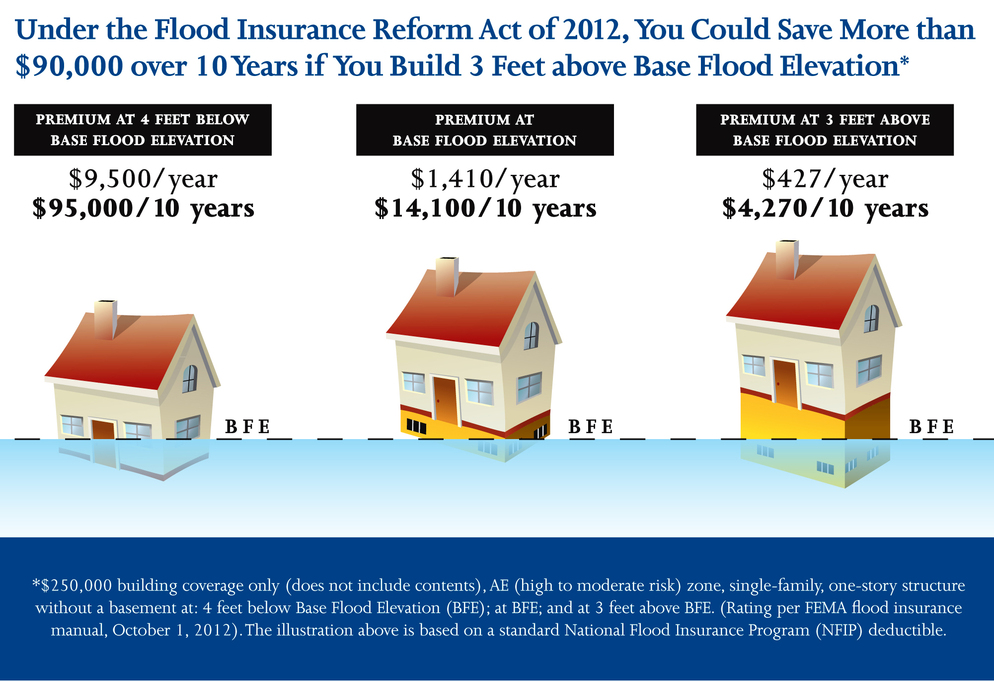